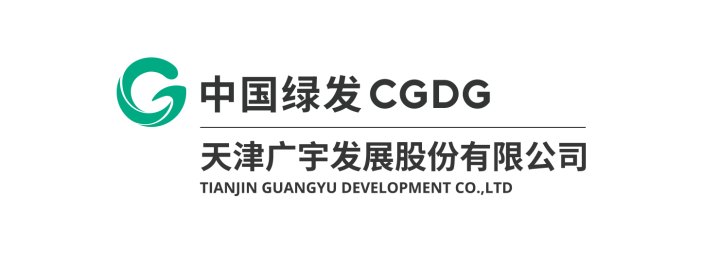 天津广宇发展股份有限公司
关于2021年度经营业绩及2022年重点工作的说明
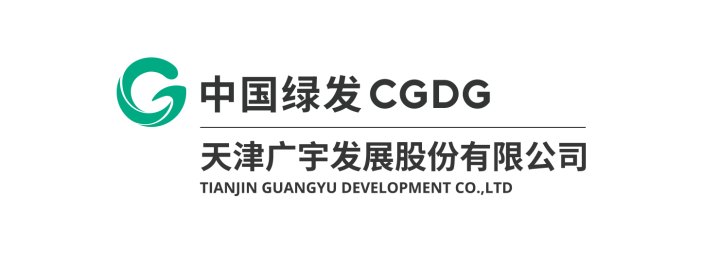 目  录
CONTENTS
公司主营业务和经营业绩情况
公司财务状况
信息披露与投资者关系有关情况
公司2022年一季度经营情况
公司2022年度重点工作安排
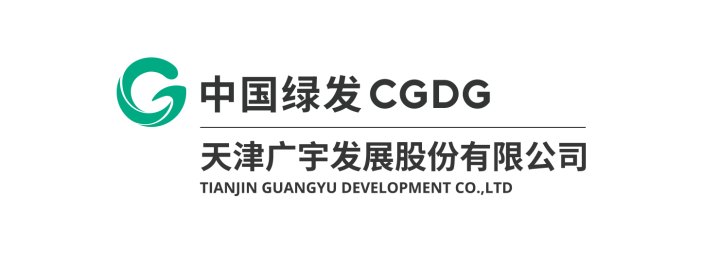 公司主营业务和经营业绩情况
(一）2021年度房地产业务开发情况
完成率94%
完成率107%
14%
5.8%
开发完成情况
完成开工面积
336万平方米
52%
35%
完成竣工面积
114万平方米
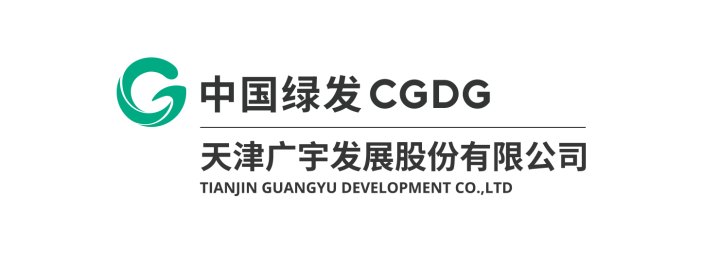 公司主营业务和经营业绩情况
(二）2021年度新能源产业经营业绩
40%
2021年，公司新能源产业实现营业收入33.30亿元；实现利润总额13.73亿元；实现净利润11.41亿元；实现归属于母公司的净利润10.31亿元
231%
199%
218%
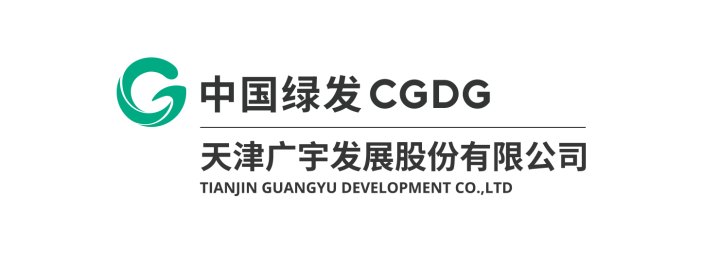 2021年度新能源产业经营业绩
(二）2021年度新能源产业经营业绩
2021年，公司新能源产业累计完成发电量75.50亿千瓦时，同比增长39.24%；累计完成上网电量73.07亿千瓦时，同比增长39.80%。
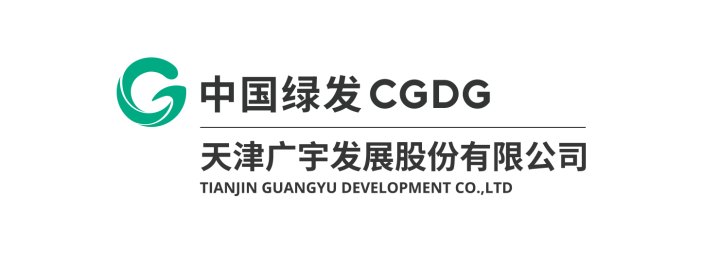 公司财务状况
公司总资产822.44亿元，较去年年末增加9.90%；总负债683.07亿元，较去年年末增加14.84%；股东权益139.37亿元，较去年年末减少9.25%。资产负债率83.05%。期末融资余额395.77亿元，融资成本区间4.05%-5.5%。
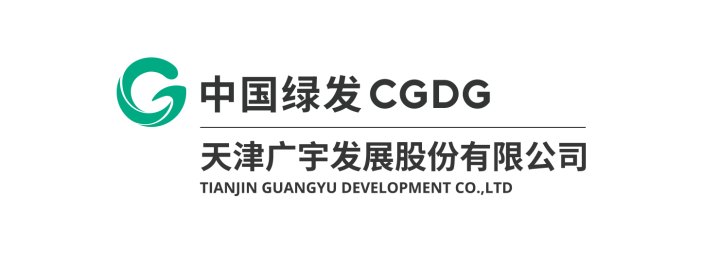 信披投关情况
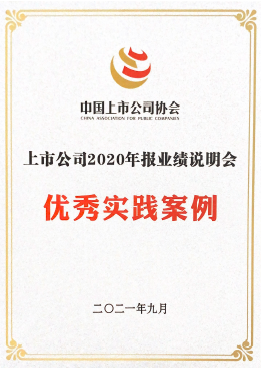 高质量组织召开2020年度业绩说明会，积极参加天津辖区投资者网上集体接待日，累计书面答复投资者提问153个，有效答复率100%。公司2020年度业绩说明会被中国上市公司协会评选为“优秀实践案例”
规范开展信息披露
63.05%
积极维护投资者关系
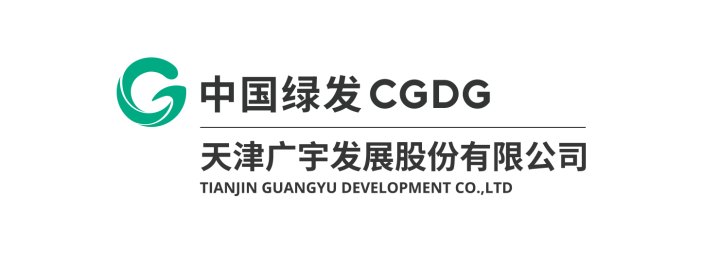 信披投关情况
践行股东回报义务
公司近年来现金分红比例
2020年度：按照“10派2.5”的比例向投资者合计派发现金股利4.66亿元，保障了广大股东投资收益。

2021年度，拟按“10派1”的比例向广大投资者进行现金分红，合计派发现金股利1.86亿元。
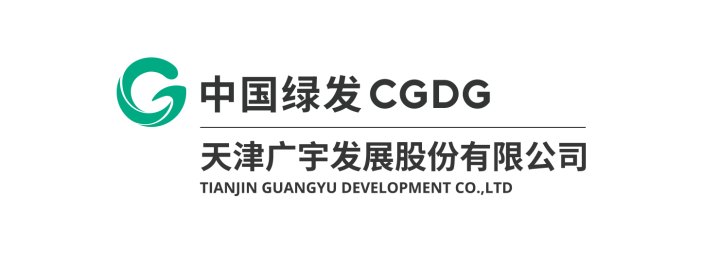 2022年一季度经营情况
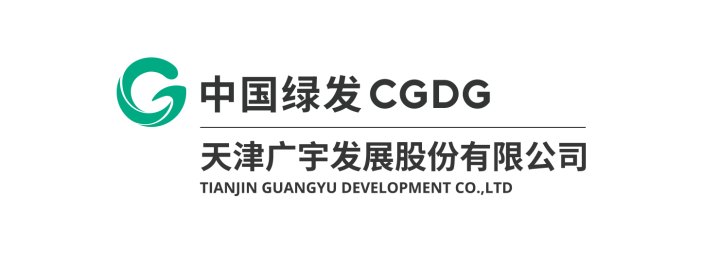 plan
plan
plan
Plan
1
2
3
4
2022
2022
2022
2022
确保实现发电量80亿千瓦时
2022年度重点工作安排
确保实现收入40亿元
新增储备优质资源600万千瓦
确保实现投产148万千瓦
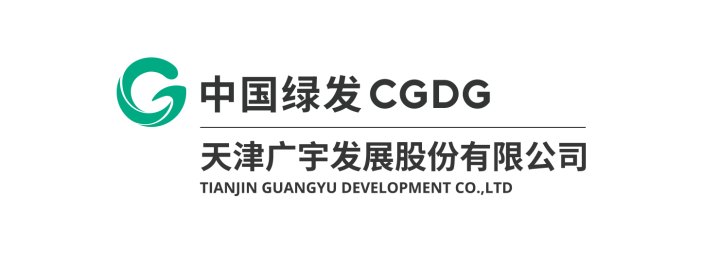 2022年度重点工作安排
（一）规范开展公司治理
提升规范运作能力
强化内幕信息管理及舆情风险防控
开展以公司章程为核心的基础制度修订    切实发挥经理层作用
高质量开展信披投关工作
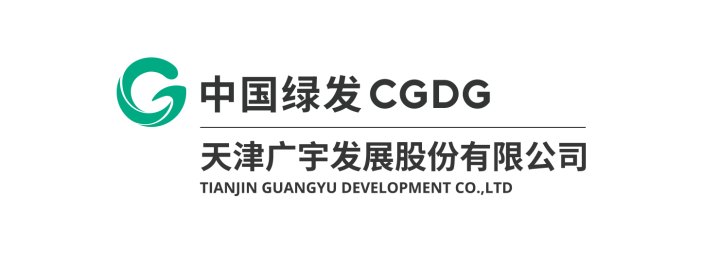 2022年度重点工作安排
（二）加大市场开发力度
系统谋划大型基地项目
优化产业布局
持续深耕广东、江苏、海南区域，策划开发大型海上风电项目
掌握特高压线路落点省份指标分配情况，做好投标准备
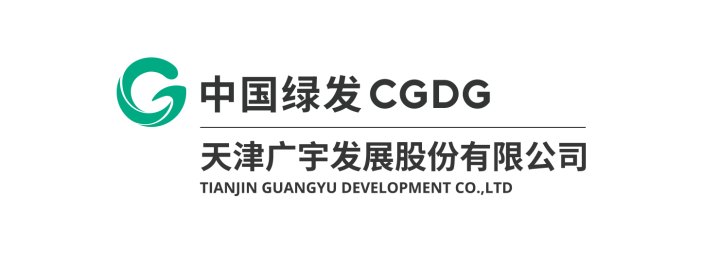 2022年度重点工作安排
（三）提升经营管理质量
01
做好上市公司资本运作，探索再融资多元化，持续推进贷款利率压降，有效降低融资成本
02
03
大力开展提质增效，确保全面兑现盈利承诺
04
05
统筹谋划招标采购，完善供应商履约评价管理，提高评价指标全面性和客观性
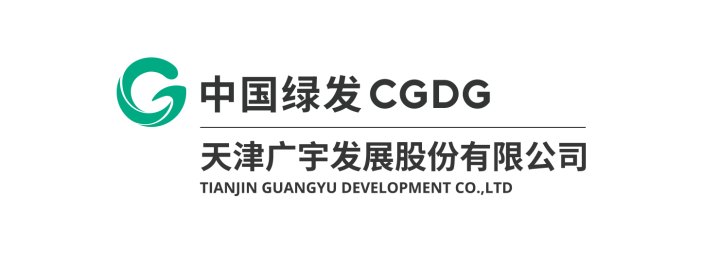 Global Keyboads Trend
2022年度重点工作安排
（四）提高生产运营效率
严格年度发电任务执行，科学制定检修维护计划，提升场站设备利用水平和健康水平
把握电力市场竞争态势和政策动向，准确预测风光资源变化情况，制定各区域最优交易策略，提高发电收益
提升技改项目实施成效，系统考虑退补后资源的高效利用，提高剩余运营期的安全性和经济性
Lorem Ipsum has two main statistical methodologies are used in data analysis which summarizes data.
保障新建项目高效健康投运，规范做好新建项目移交生产和出质保验收，全面提升新建项目运营指标
[Speaker Notes: In this slide there is a background placeholder. Click to the small icon on the center of the slide and choose an image from computer. When add an image, you must sent it to back with Right Click on Image -> Send to Back -> Send to Back.]
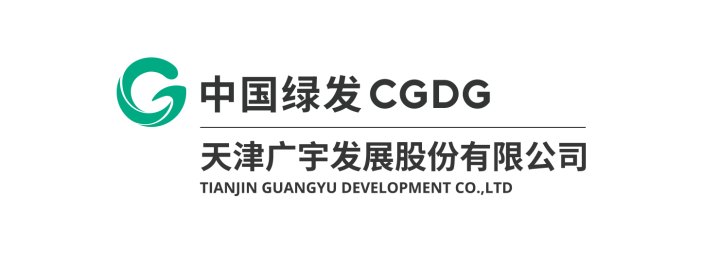 2022年度重点工作安排
（五）高质量开展工程建设
加强工程策划与组织
统筹考虑“人机料法环”各项因素
找准工程关键环节、关键路径
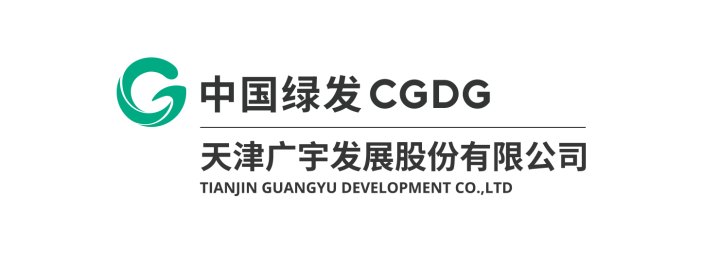 2022年度重点工作安排
（六）深化内控机制建设
夯实安全管理基础，全面提升本质安全水平
强化项目前期管理，不断提高投资决策水平
提升全口径成本管理水平
规范做好关联交易及合同全生命周期管理
常态化做好疫情防控
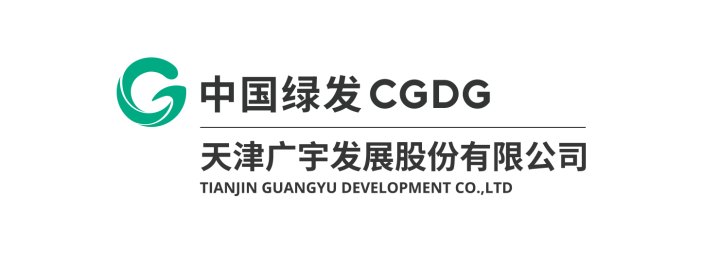 2022年度重点工作安排
（八）加快打造特色亮点
推进“新能源+数据中心”项目
试点应用新型储能
尝试进入绿电交易、绿证交易市场
做好GCC项目交易，尽早参与CCER项目注册和开发
助力打造区域地标性绿色低碳建筑
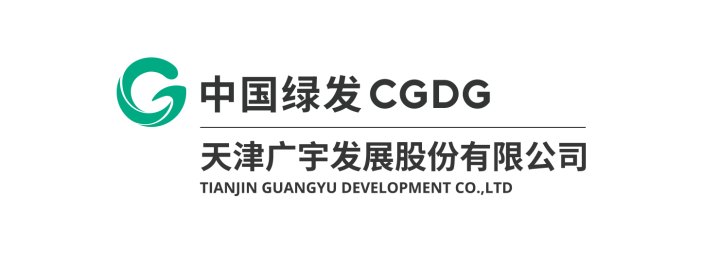 谢谢！
Thanks!